Veränderung der Raumstrukturen in ausgewählten Wirtschaftsregionen als Ergebnis wirtschaftlichen Handelns im Globalisierungsprozess
Bildmaterial zur Vertiefung in der Doppelstunde 1
„Globalisierung – Chance oder Risiko?“
(siehe Unterrichtsentwurf)
Die zwei Gesichter Malaysias: Veränderung der Raumstrukturen als Folge der Globalisierung
ZSL-Konzeptionsgruppe Geographie
[Speaker Notes: Möglichkeiten der Visualisierung der veränderten Raumstruktur]
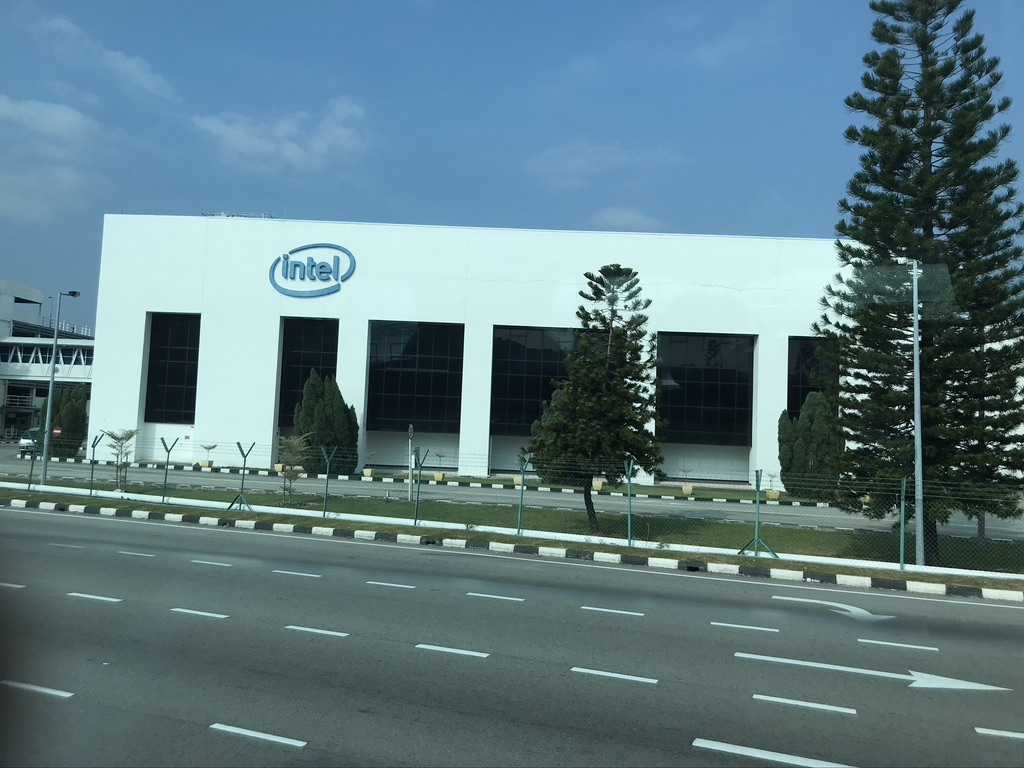 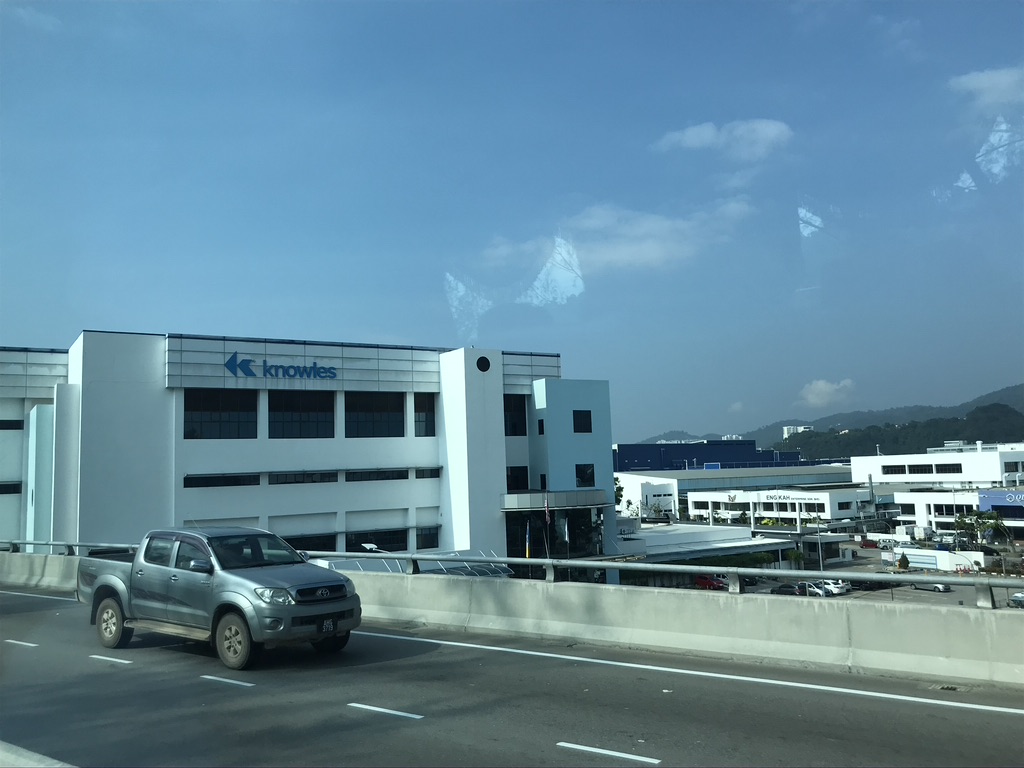 (Mirjam Schäfer, IT-Produktionsstätte südlich von George Town, Penang, Malaysia, Lizenz: CC BY-ND 4.0)
(Mirjam Schäfer, IT-Produktionsstätte südlich von George Town, Penang, Malaysia, Lizenz: CC BY-ND 4.0)
ZSL-Konzeptionsgruppe Geographie
[Speaker Notes: Modernes, von der internationalen Arbeitsteilung und der Globalisierung geprägtes Malaysia: 
Produktionsstätten im Bereich IT südlich von George Town, Penang, Malaysia]
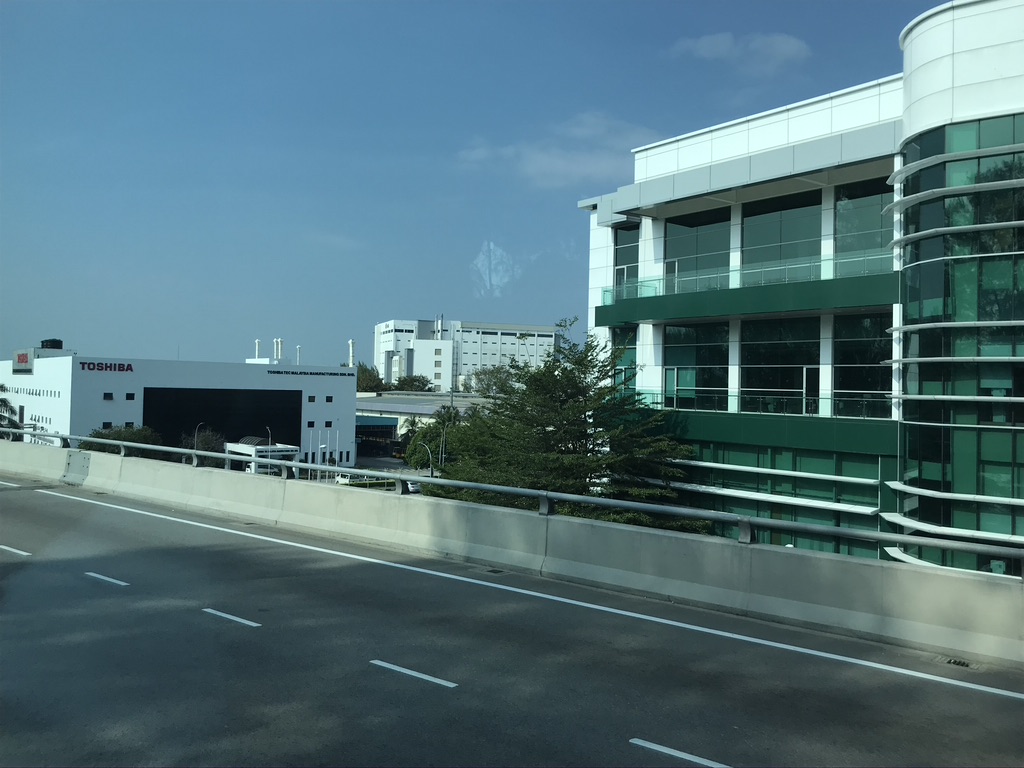 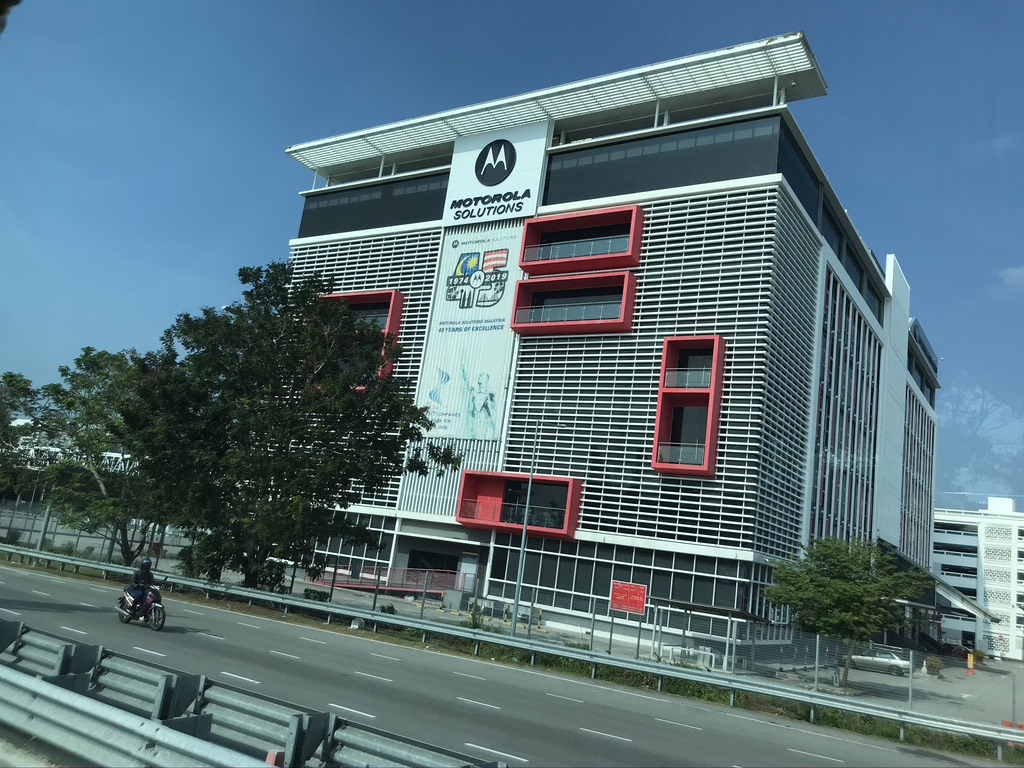 (Mirjam Schäfer, IT-Produktionsstätte südlich von George Town, Penang, Malaysia, Lizenz: CC BY-ND 4.0)
(Mirjam Schäfer, IT-Produktionsstätte südlich von George Town, Penang, Malaysia, Lizenz: CC BY-ND 4.0)
ZSL-Konzeptionsgruppe Geographie
(https://dokbuamalaysia.blogspot.com/2018/01/weltkulturerbe-george-town-die.html [02.12.2020])
ZSL-Konzeptionsgruppe Geographie
(https://de.wikipedia.org/wiki/George_Town_(Penang)#/media/Datei:Georgetown_Penang_1.jpg [02.12.2020])
[Speaker Notes: George Town, Penang, Malaysia]
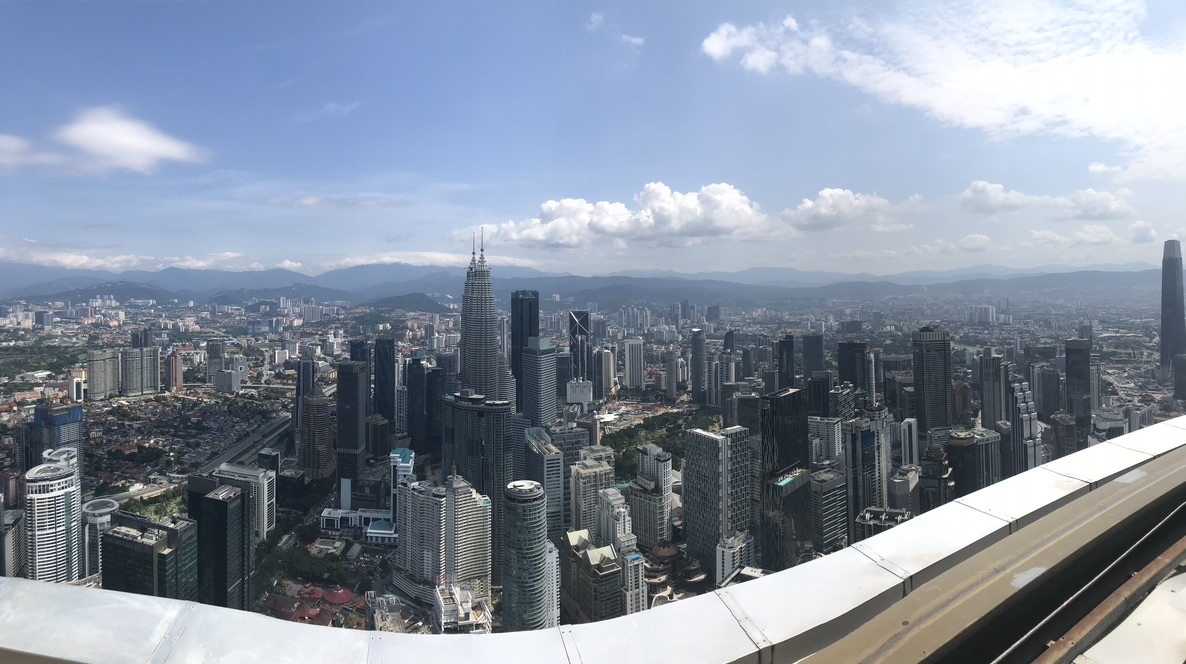 (Mirjam Schäfer, Downtown Kuala Lumpur, Lizenz: CC BY-ND 4.0)
ZSL-Konzeptionsgruppe Geographie
[Speaker Notes: Modernes, von der internationalen Arbeitsteilung und der Globalisierung geprägtes Malaysia: 
Kuala Lumpur]
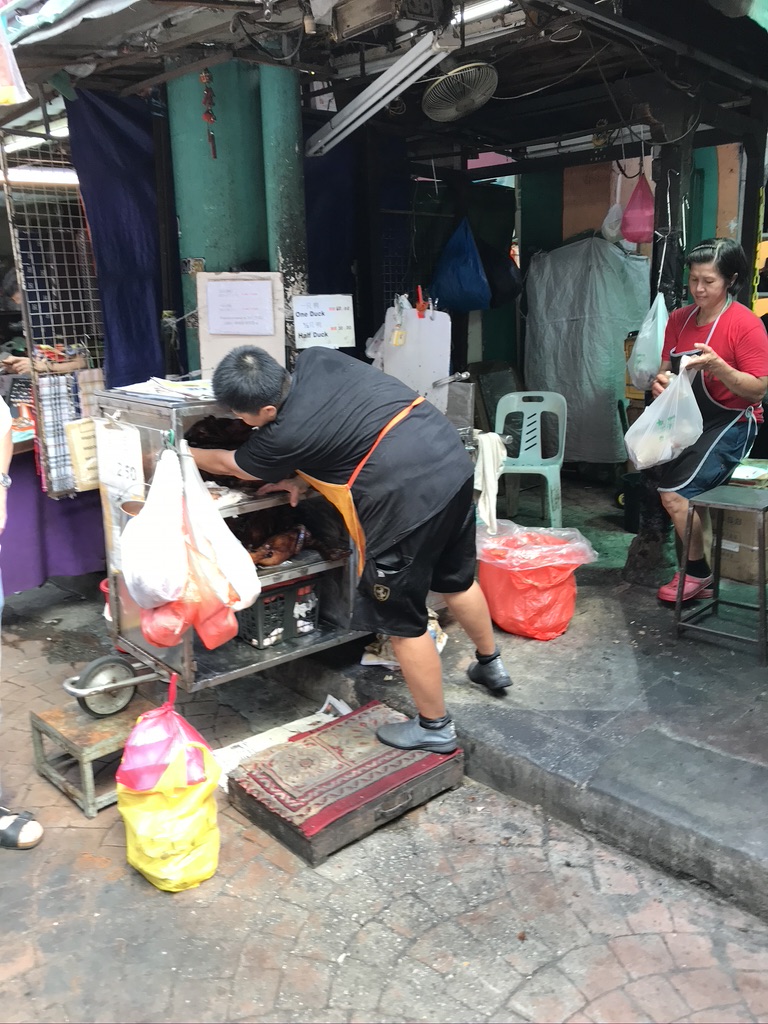 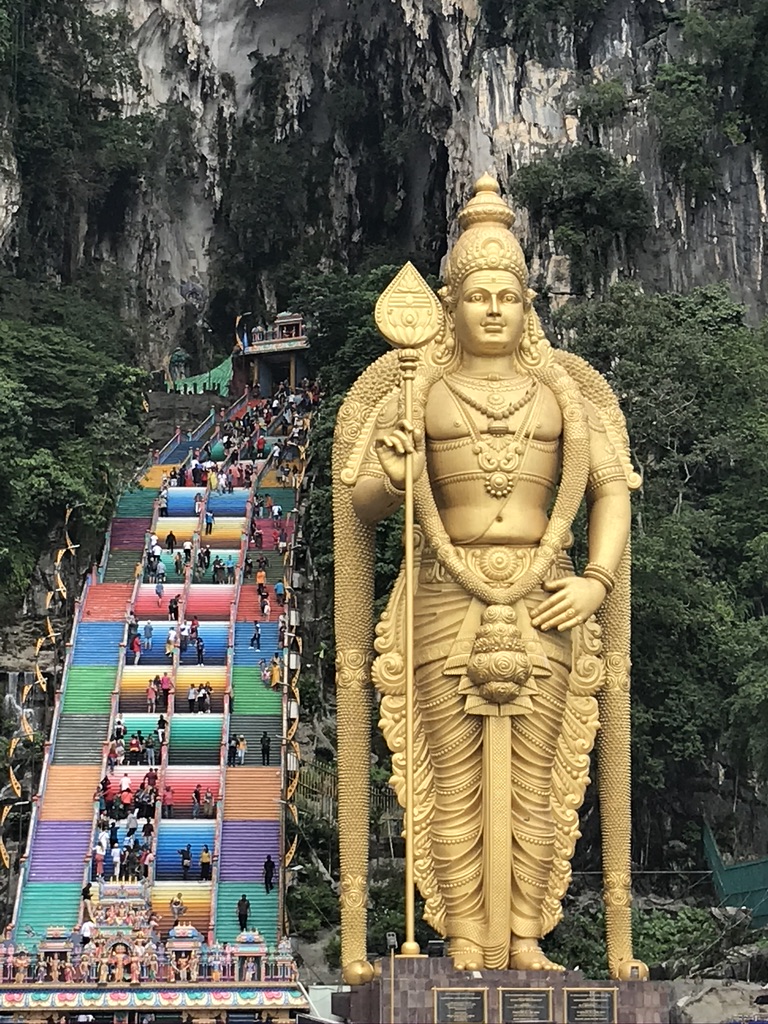 (Mirjam Schäfer, Batu Caves, Kuala Lumpur, Lizenz: CC BY-ND 4.0)
(Mirjam Schäfer, Petaling Street Market, Kuala Lumpur, Lizenz: CC BY-ND 4.0)
ZSL-Konzeptionsgruppe Geographie
[Speaker Notes: Traditionelles Malaysia:
Petaling Street Market, Kuala Lumpur, Malaysia
Batu Caves, Kuala Lumpur, Malaysia]